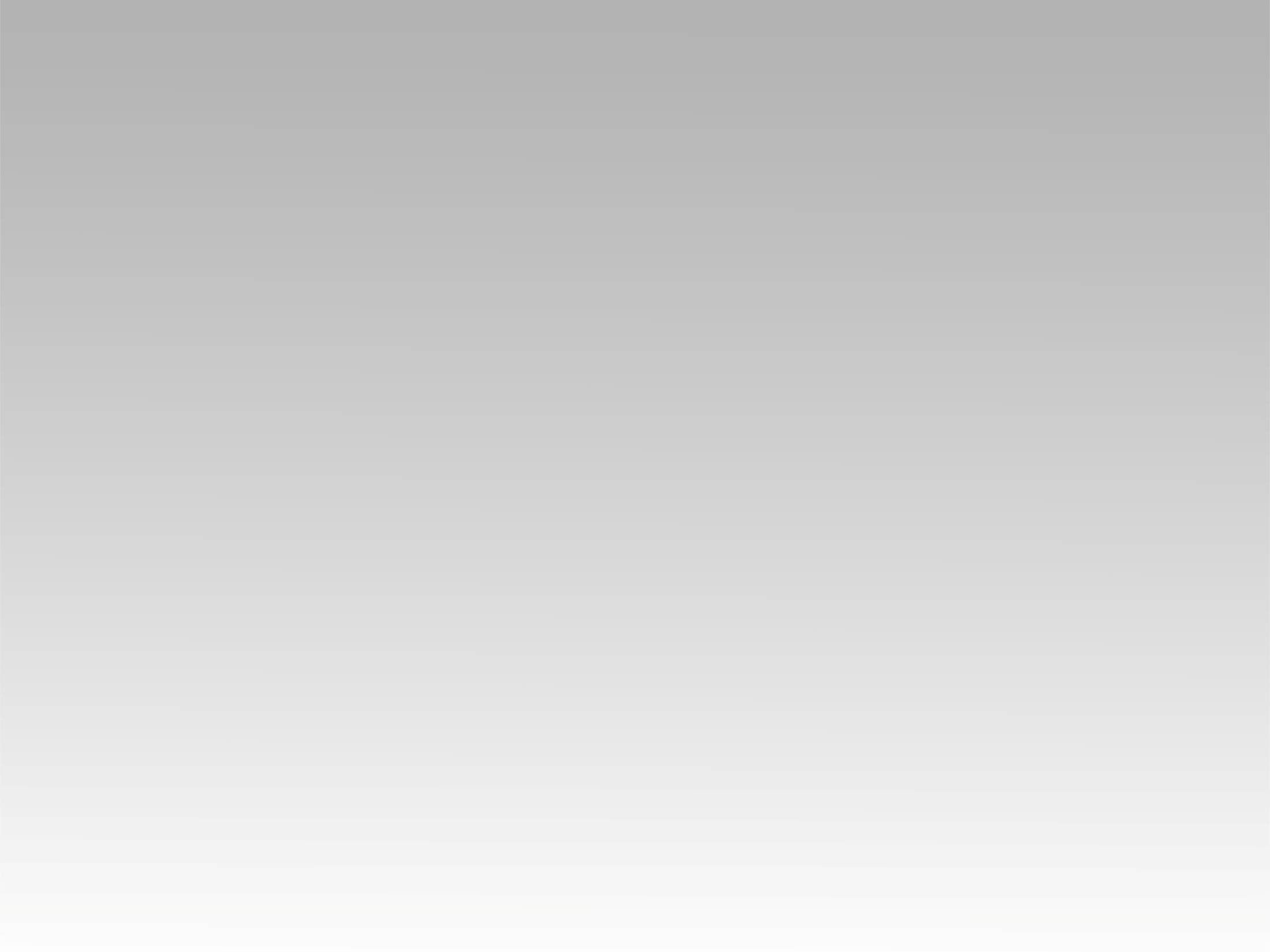 ترنيمة 
لَمَّا يصَلِّي شَعبك
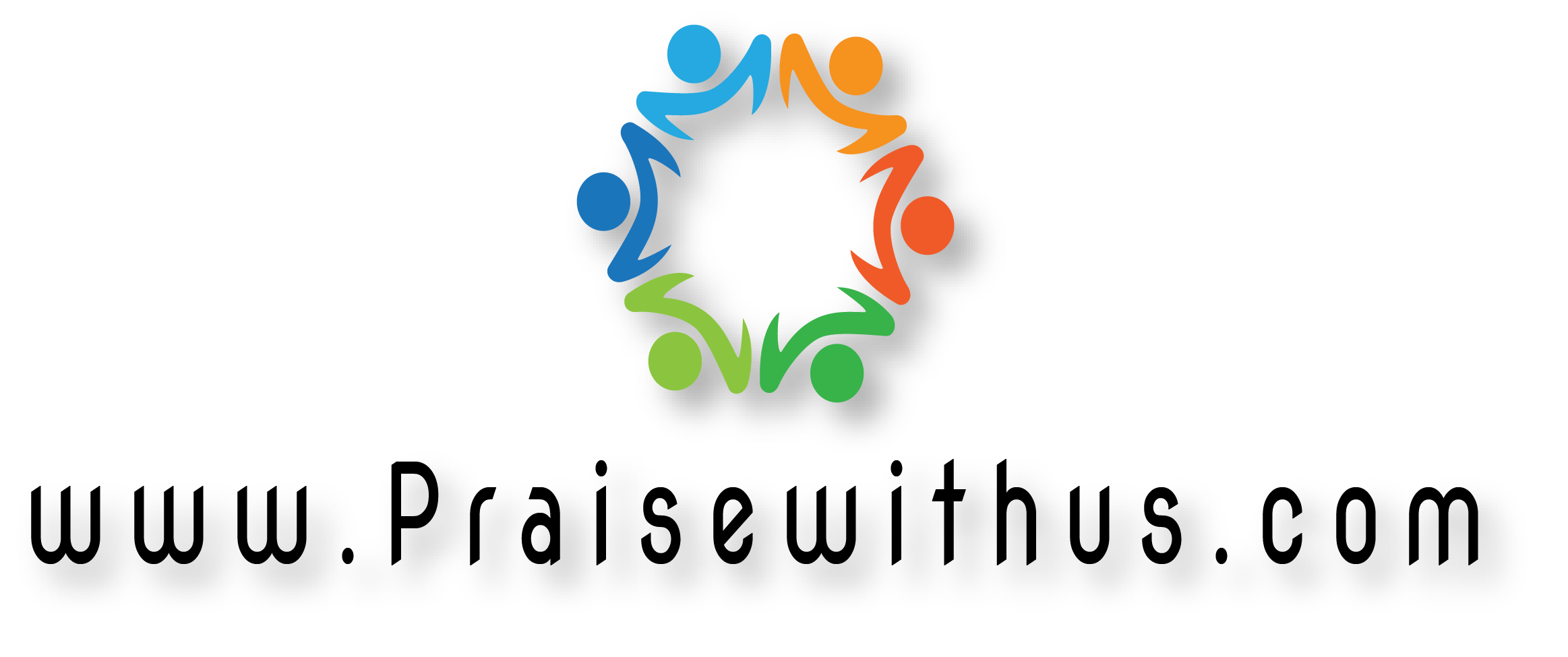 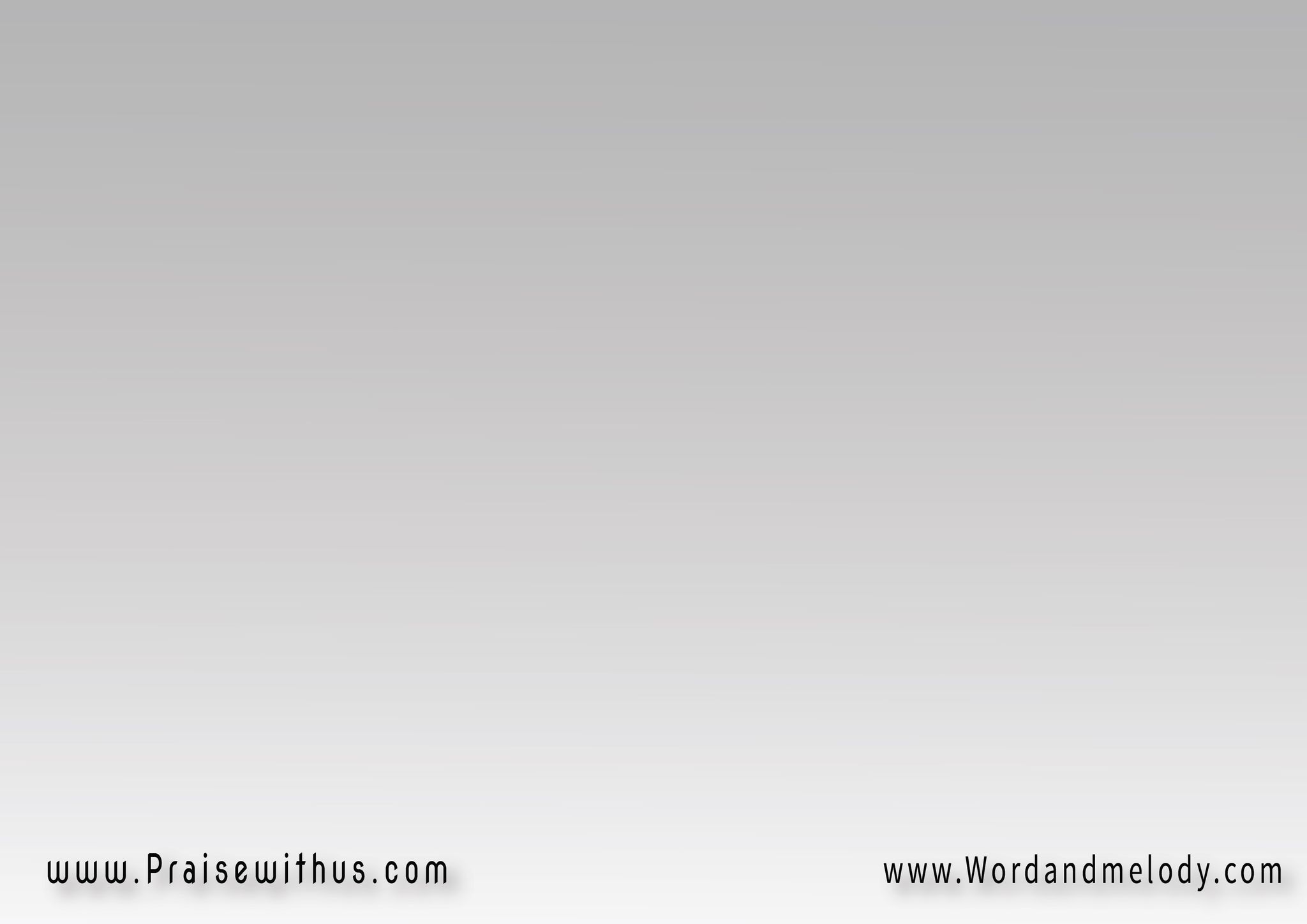 1- 
(لَمَّا يصَلِّي شَعبك يتزَعزَع المَكاننِلمِس مَجد حضُورك وقُوِّتك تِبَان)2تِتزَلزِل سُجُون وِتِتفَك القُيُــــــــــودتِغَيَّر الأحــوَال دا مَفيش عَندَك حُدُود
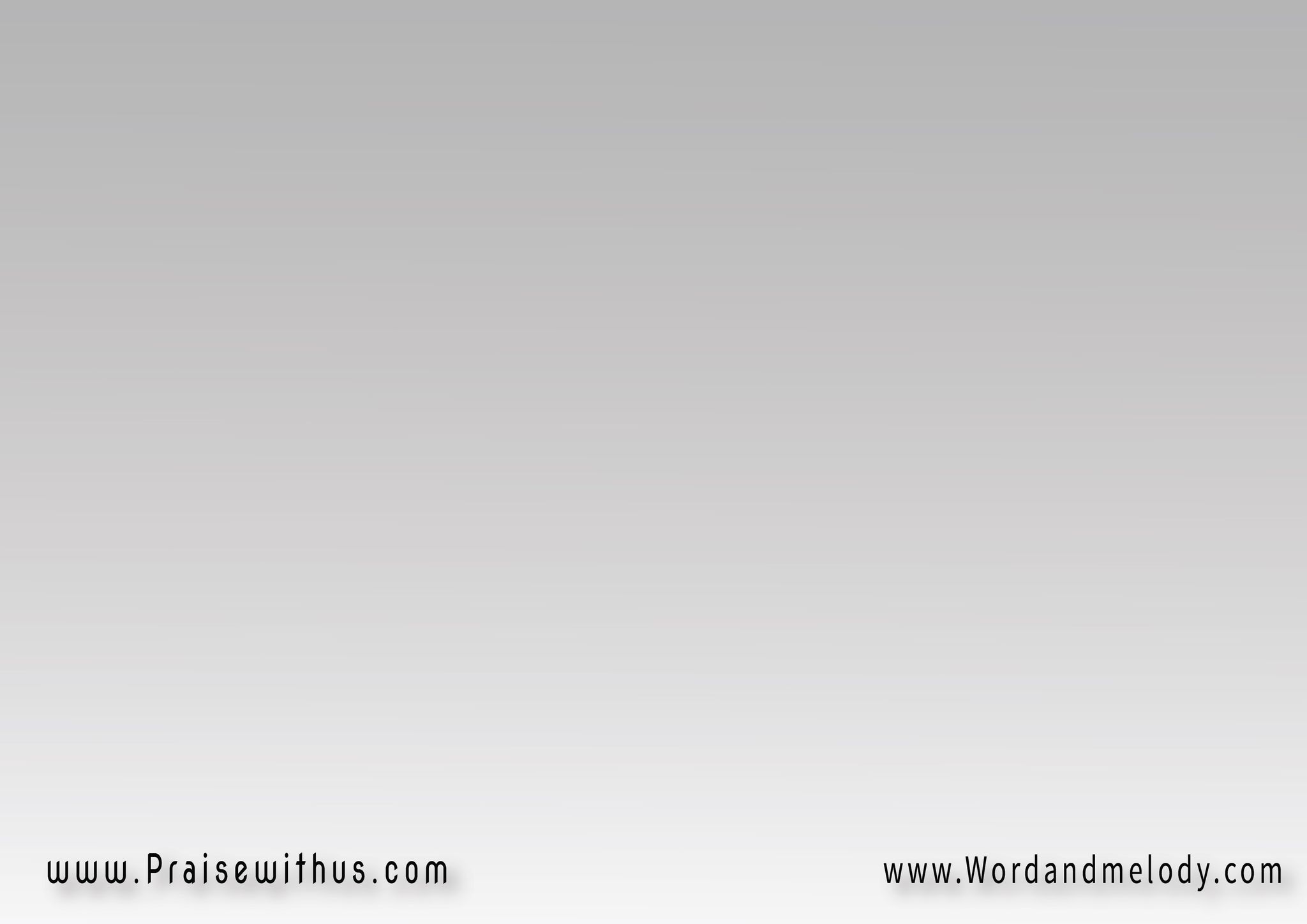 القرار : 
(إلَهنا الرَّب قَادِر   
ومَفيش عَندُه عَسيرالكُل لِصُــــوتُه خَاضِعونُورُه يشُوفُه الضَّرير)2
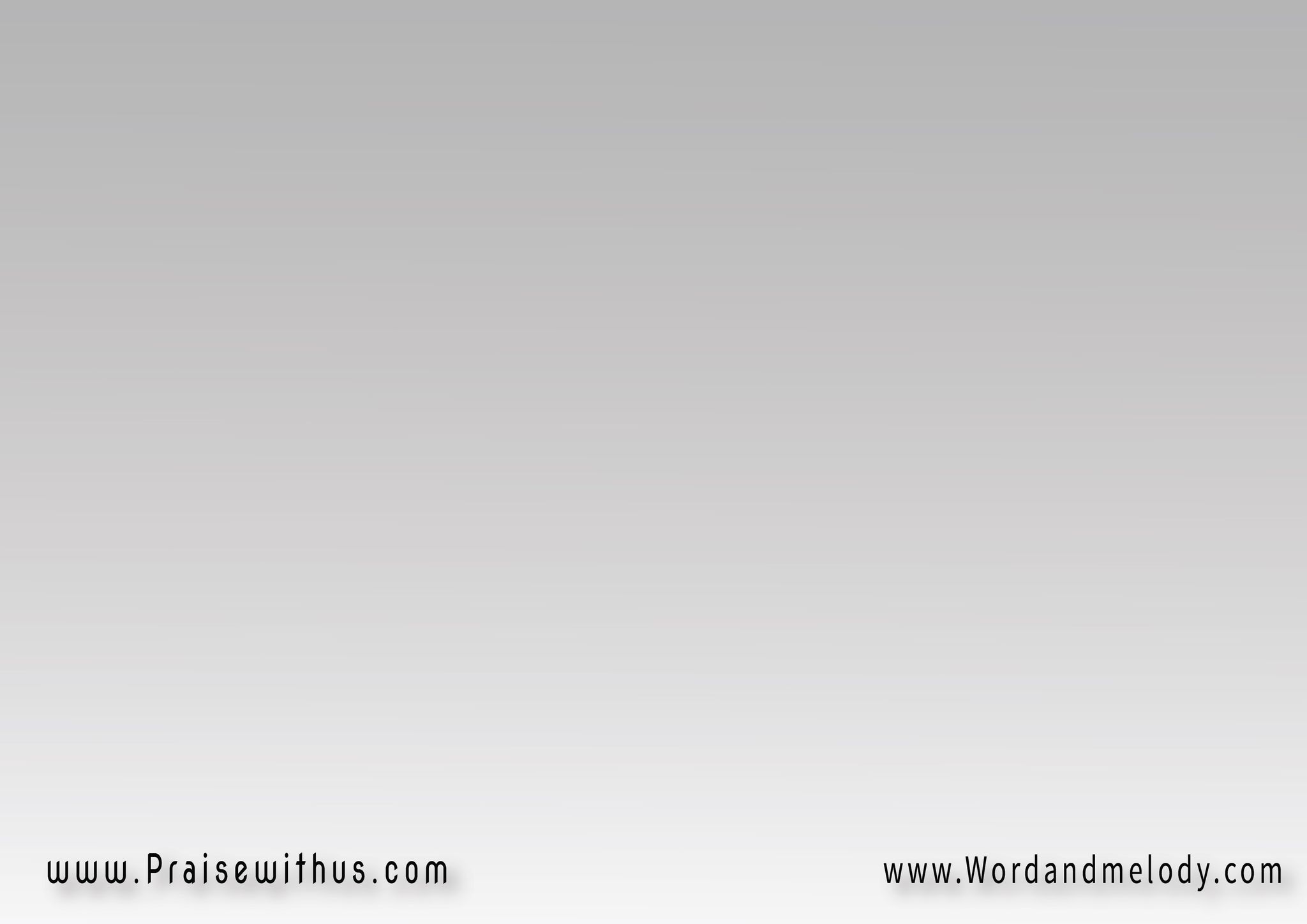 2- 
(لَمَّا قُلوبنا تِخضَع في حَضرِة القُدُّوسنِتمِلي بِكَلامه تِتحَرَّر النُّفُـوس)2يرثي لِلضَّعيف ويطَيِّب الجَريحيبَدِّل الأحـزَان بِأغَاني وتَسَابيح
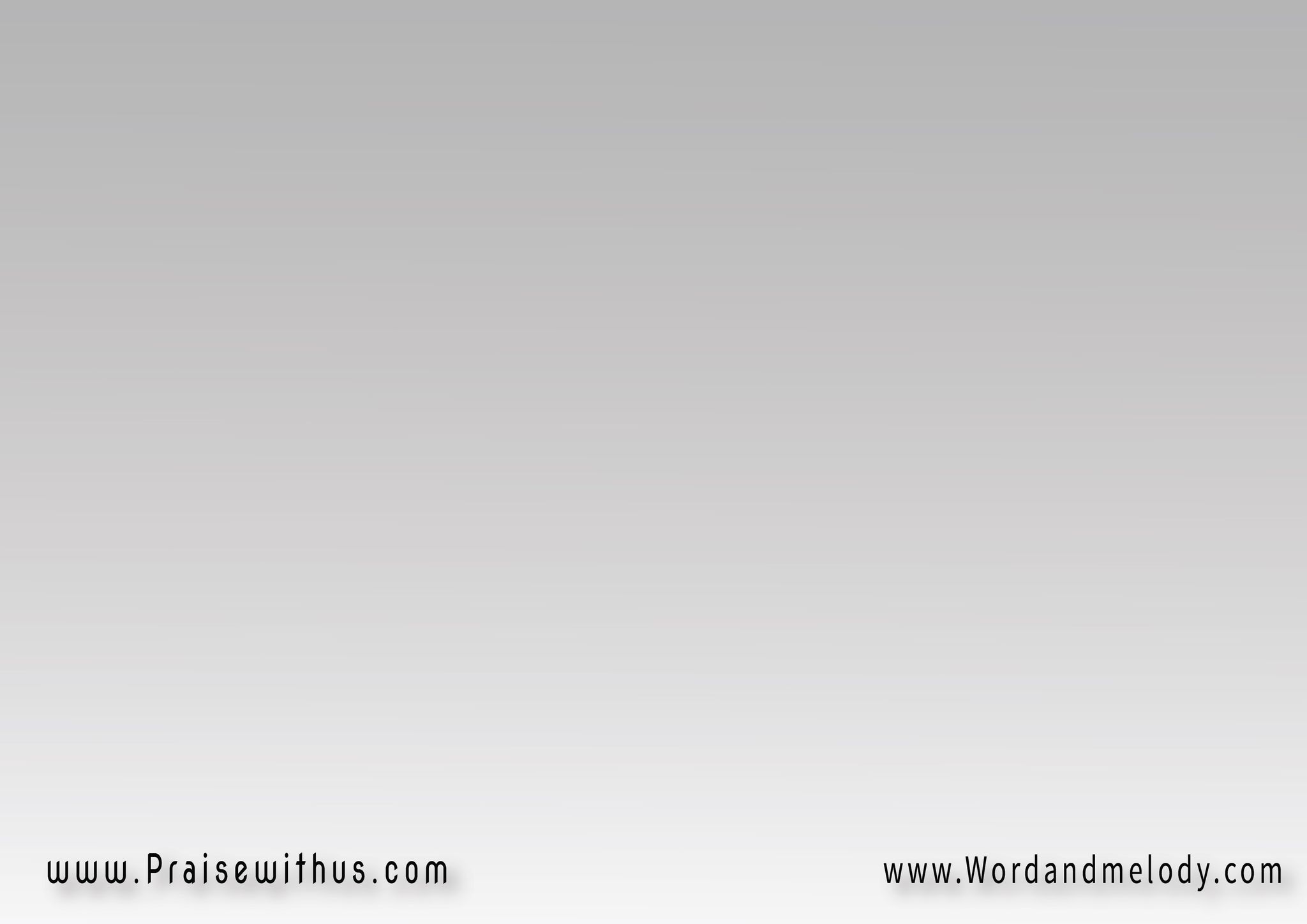 القرار : 
(إلَهنا الرَّب قَادِر   
ومَفيش عَندُه عَسيرالكُل لِصُــــوتُه خَاضِعونُورُه يشُوفُه الضَّرير)2
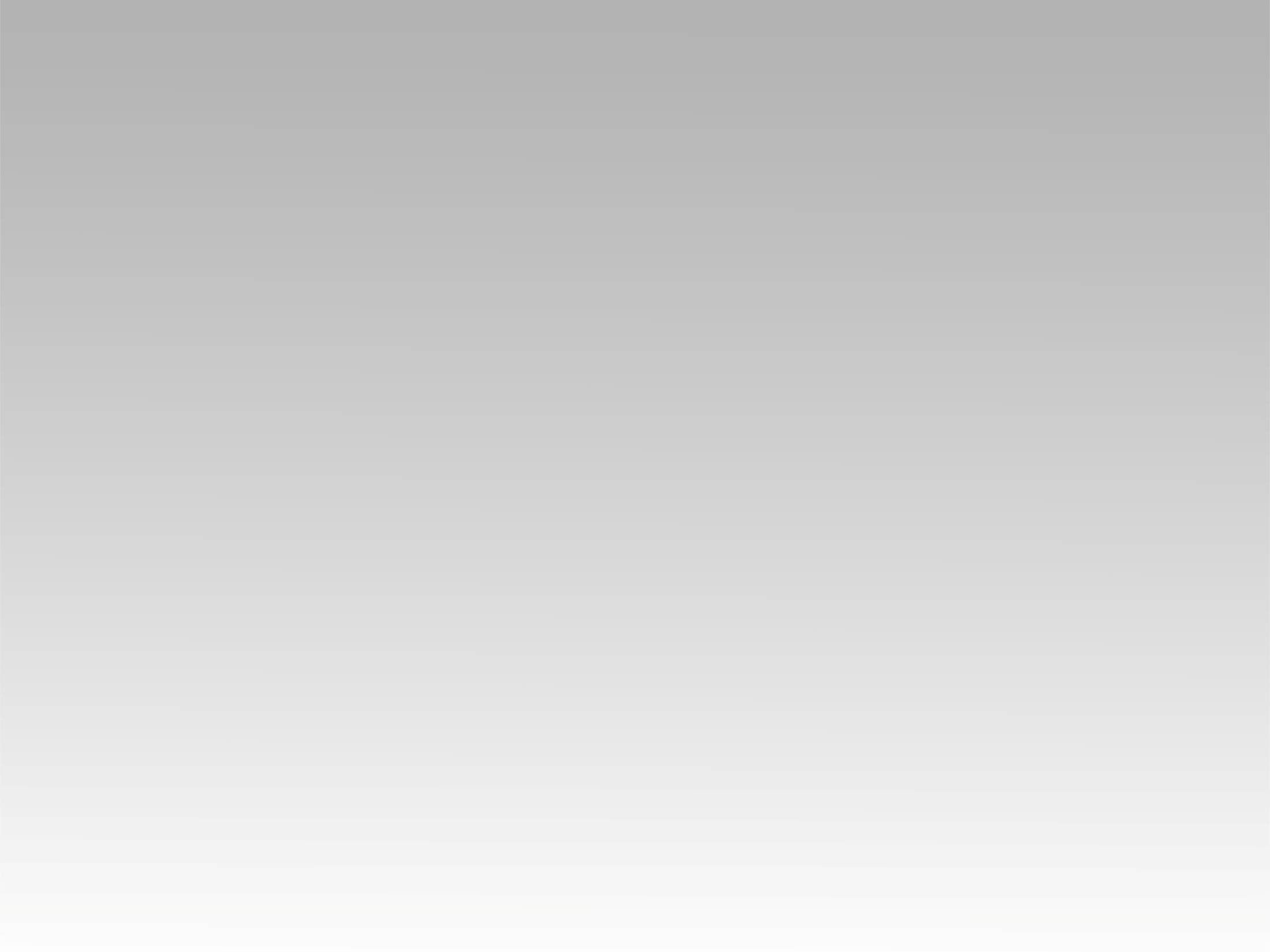 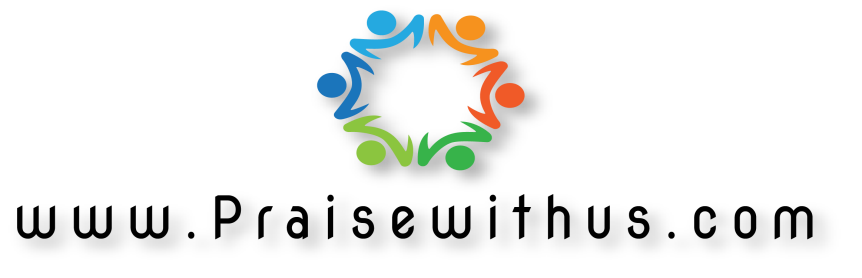